肉用子牛に発生したチアミン欠乏症
(株)益田大動物診療所
原知也、高橋海秀、永吉夢輝、伊藤容平、加藤圭介
山本哲也、足立全、岸本昌也、加藤大介

日清丸紅飼料株式会社
増田洋史、中島孝信
[Speaker Notes: 益田大動物診療所の原です。よろしくお願いします。肉用子牛に発生したチアミン欠乏症について発表させてもらいます。]
はじめに
チアミン(ビタミンB1)欠乏症
チアミンは糖代謝に必要であり、その欠乏に
より中枢神経に障害が生じる
チアミン欠乏の結果、急性の神経症状と大脳皮質の壊死を特徴とする大脳皮質壊死症を引き起こす
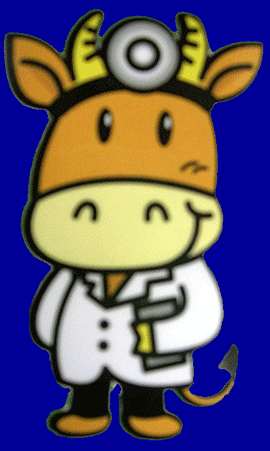 (株)益田大動物診療所
[Speaker Notes: チアミンは糖代謝に必要であり、その欠乏によって中枢神経に障害が生じます。チアミン欠乏の結果、急性の神経症状と大脳皮質の壊死を特徴とする大脳皮質壊死症を引き起こします。]
はじめに
チアミン(ビタミンB1)欠乏症
2～12ヶ月齢の子牛に好発する
第一胃内及び腸管内チアミナーゼ産生菌の増殖により引き起こされると考えられている
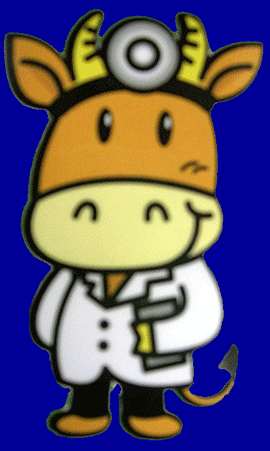 (株)益田大動物診療所
[Speaker Notes: チアミン欠乏症は、2～12ヶ月齢の子牛に好発します。第一胃内及び腸管内チアミナーゼ産生菌の増殖により引き起こされると考えられています。今回、県内の大型繁殖牧場で発生したチアミン欠乏症とその対策について発表させてもらいます。]
リグノセルロース
濃縮粗繊維で、母豚、離乳子豚、種鶏の飼料に添加され、腸内環境を整え、下痢の発症や斃死率の低下が報告されている。
牛における使用報告はない
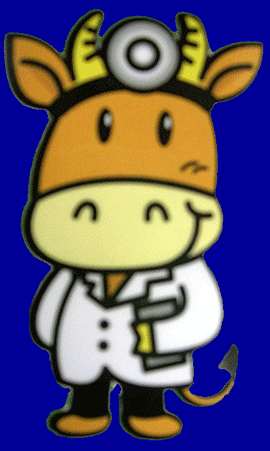 (株)益田大動物診療所
[Speaker Notes: リグノセルロースについてです。濃縮粗繊維で、母豚、離乳子豚、種鶏の飼料に添加され、腸内環境を整え、下痢の発症や斃死率の低下が報告されていますが、牛についての使用報告はありません。]
リグノセルロース
食餌性腸炎による下痢（糞便スコア1）を呈した
5ヶ月齢育成牛5頭に対してリグノセルロース30gの経口投与を3日間行った
全5頭便性状の改善（糞便スコア4）が認められた
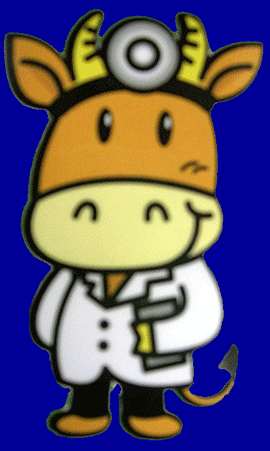 (株)益田大動物診療所
[Speaker Notes: 実験的に、食餌性腸炎による糞便スコア1の下痢を呈した5ヶ月齢育成牛5頭に対してリグノセルロース30gの経口投与を3日間行った所、全5頭の便性状の改善が認められました。]
対策
2020年７月以降
腸管内チアミナーゼ産生菌の抑制を目的として
配合飼料中に0.5％リグノセルロースを添加

チアミン欠乏症抑制を目的として
配合飼料中にチアミン(12.47㎎/kg)の添加
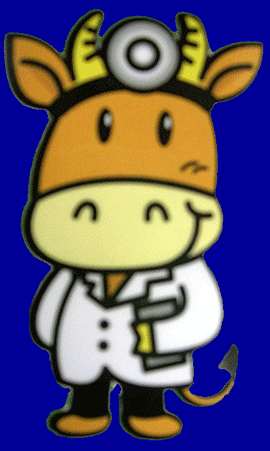 (株)益田大動物診療所
[Speaker Notes: そこで、今回対策として、2020年７月以降腸管内チアミナーゼ産生菌の抑制を目的として配合飼料中に0.5％リグノセルロースを添加しました。また、チアミン欠乏症抑制を目的として配合飼料中にチアミン(12.47㎎/kg)の添加を行いました。]
供試牛
対照区：2019年7月～2020年6月までの
期間内育成牛1211頭
黒毛和種　雄去勢561頭　雌650頭

試験区：2020年7月～2021年5月までの
期間内育成牛1132頭
黒毛和種　雄去勢562頭　雌570頭
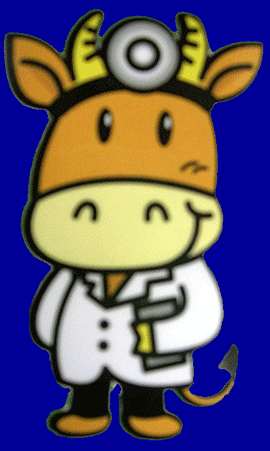 (株)益田大動物診療所
[Speaker Notes: 供試牛です。対照区として2019年7月～2020年6月までの期間内育成牛1211頭、黒毛和種の雄去勢561頭、雌650頭。試験区として2020年7月～2021年5月までの期間内育成牛1132頭
黒毛和種雄去勢562頭雌570頭を供試ました。]
方法
①腸炎(感染性・食餌性腸炎・ルーメンアシドーシス含む) 及びチアミン欠乏症の治療頭数の比較
フィッシャーの直接確率計算法を用いて
有意差検定

②腸炎の平均治療回数の比較
F検定を用いて有意差検定
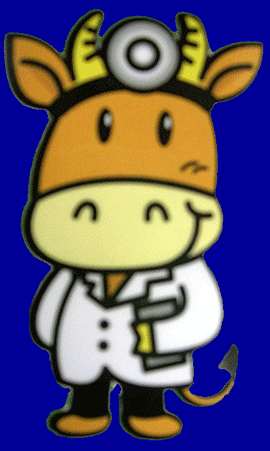 (株)益田大動物診療所
[Speaker Notes: 方法です。腸炎及びチアミン欠乏症の治療頭数の比較フィッシャーの直接確率計算法を用いて有意差検定を行いました。腸炎には、感染性・食餌性腸炎・ルーメンアシドーシスを含み、算出しました。また、腸炎の平均治療回数の比較をF検定を用いて有意差検定を行いました。]
結果
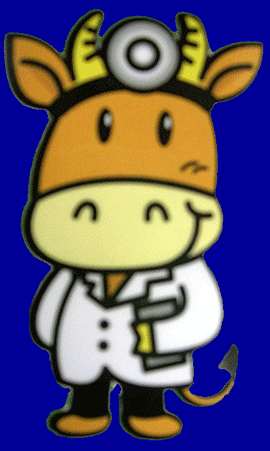 (株)益田大動物診療所
[Speaker Notes: 結果です。腸炎治療頭数は対照区で300頭、試験区は228頭で有意水準5％で有意に減少しました。腸炎の平均治療回数は対照区で2.87回、試験区で2.17回と減少傾向がみられましたが、有意差は取れませんでした。チアミン欠乏症の治療頭数は、対照区は20頭、試験区は2頭で有意水準5％で有意に減少しました。]
対照区チアミン欠乏症　2019年7月～2020年6月まで
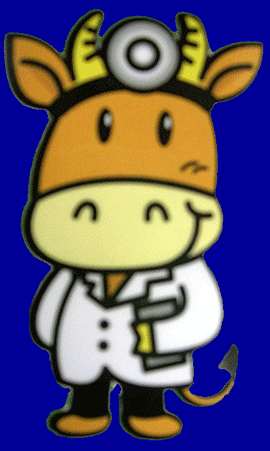 (株)益田大動物診療所
[Speaker Notes: 対照区チアミン欠乏症です。全症例水様ないし、泥状の便性状を呈しました。歩様蹌踉・眼球振盪・旋回運動などの神経症状が認められ、症状が進行したものでは起立不能となり、遊泳運動や四肢伸長を呈しました。]
対照区チアミン欠乏症　2019年7月～2020年6月まで
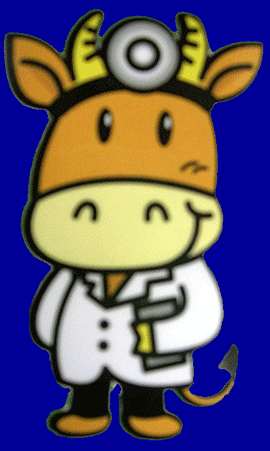 (株)益田大動物診療所
[Speaker Notes: 6頭で第一胃弛緩や左膁部膨満といったのルーメンアシドーシスの症状も認められました。]
試験区チアミン欠乏症  2020年7月～2021年5月まで
症例㉑においては、飼料変更後間もなくの発生であり、発生した牛舎の餌にはまだチアミンが添加されていなかった。
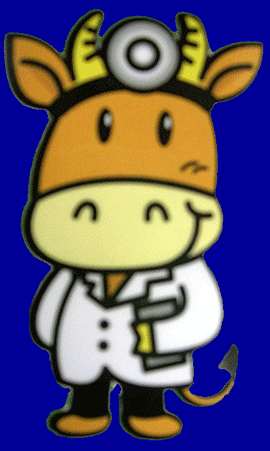 (株)益田大動物診療所
[Speaker Notes: 試験区のチアミン欠乏症です。症例㉑においては、飼料変更後間もなくの発生であり、発生した牛舎の餌にはまだチアミンが添加されていませんでした。対照区と同様、泥状の便性状を呈し、神経症状が、認められました。]
チアミン欠乏症
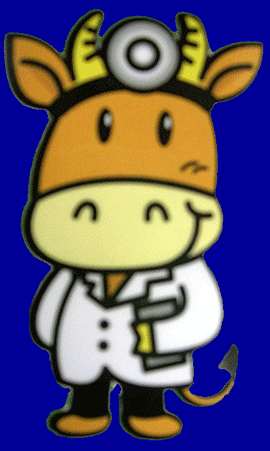 (株)益田大動物診療所
[Speaker Notes: チアミン欠乏症は、対照区で去勢が4頭雌が16頭、試験区で雌2頭のみの発生が見られました。対照区では治癒の転帰が14頭死亡の転帰は6頭でした。試験区では、治癒の転帰が1頭死亡の転帰は1頭でした。]
血液検査所見
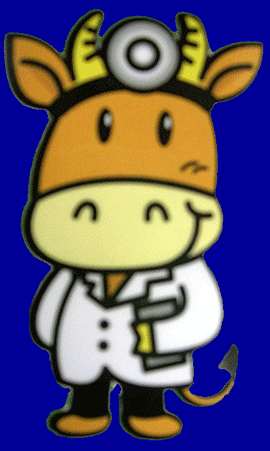 (株)益田大動物診療所
[Speaker Notes: 試験と対照区でそれぞれ死亡の転帰をとった症例⑱と症例㉑の血液検査所見です。2頭ともAST・WBC・RBCの上昇を認めました。]
病理検査
症例⑱：大脳皮質に層状壊死が見られた。壊死巣では神経網の空胞化、神経細胞の虚血性変化や壊死を認め、脂肪顆粒細胞が散見され、血管内皮細胞の腫大が認められた。
　

症例㉑：大脳皮質に層状壊死、微小出血巣が見られた。壊死巣では神経網の空胞化、神経細胞の虚血性変化や壊死、アストログリアの核の腫大が認められた。
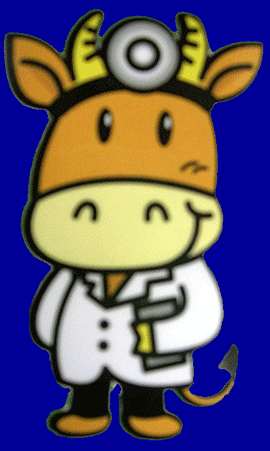 (株)益田大動物診療所
[Speaker Notes: 病理検査です。症例⑱では大脳皮質に層状壊死が見られました。壊死巣では神経網の空胞化、神経細胞の虚血性変化や壊死を認め、脂肪顆粒細胞が散見され、血管内皮細胞の腫大が認められました。症例㉑では大脳皮質に層状壊死、微小出血巣が見られました。壊死巣では神経網の空胞化、神経細胞の虚血性変化や壊死、アストログリアの核の腫大が認められました。]
病性鑑定
脳の紫外線照射（365nm）
症例⑱大脳皮質に蛍光を発する部位が認められた

症例㉑大脳皮質に蛍光を発する部位が認められなかった
症例㉑：空腸内容の培養検査にて
Clostridium.perfringens　が1.0×107検出された
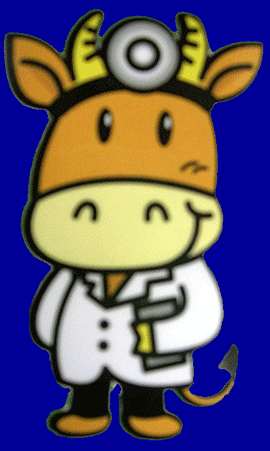 (株)益田大動物診療所
[Speaker Notes: 病性鑑定です。365nmの脳の紫外線照射によって症例⑱では大脳皮質に蛍光が認められ、症例㉑では大脳皮質に蛍光が認められませんでした。また、症例㉑では空腸内容の培養検査にて
Clostridium.perfringens　が1.0×107検出されました。]
血中チアミン濃度
5ヶ月齢健常育成牛10頭の血中チアミン濃度を比較した
試験区の採血は飼料変更して3ヶ月経過した2020年10月に行った
P＜0.01  スチューデントのｔ検定
対照区の血中チアミン濃度で欠乏値とされている1.3μg/㎗を上回った

試験区では対照区よりも血中チアミン濃度が有意に上昇した
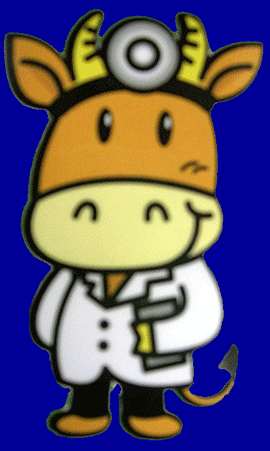 (株)益田大動物診療所
[Speaker Notes: 5ヶ月齢健常育成牛10頭の血中チアミン濃度を比較しました。試験区の採血は飼料変更して3ヶ月経過した2020年10月に行いました。対照区の平均血中チアミン濃度は6.2μg/㎗で試験区の平均血中チアミン濃度は15.3μg/㎗でした。試験区では対照区よりも血中チアミン濃度が有意に上昇しました。また対照区の血中チアミン濃度も欠乏値とされている1.3μg/㎗を大きく上回りました。]
考察
豚や家禽において飼料中に添加され、腸炎の発症を抑えると報告されているリグノセルロースは牛においても効果が認められた。

繊維が増加したことにより、消化管通過速度が低下し腸内細菌叢に影響を与えたと考えられる。
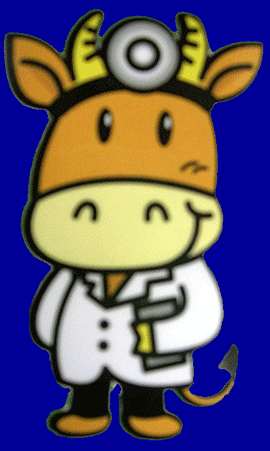 (株)益田大動物診療所
[Speaker Notes: 考察です。豚や家禽において飼料中に添加され、腸炎の発症を抑えると報告されているリグノセルロースは牛においても効果が認められました。これは繊維が増加したことにより、消化管通過速度が低下し腸内細菌叢に影響を与えたと考えられます。]
考察
第一胃が未熟な子牛では、ビタミンB群給与が必須であるが、必要量を第一胃内微生物や腸管内細菌が合成するようになるので、離乳した牛では必須ではないとされてきた。

健常育成牛の平均血中チアミン濃度は、対策前から欠乏値を大きく上回っていたが、発症が認められた。
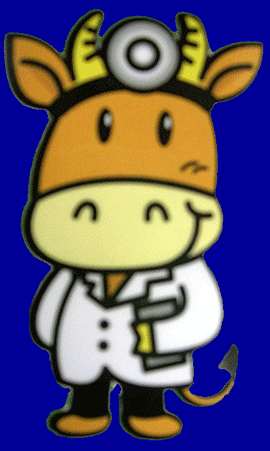 (株)益田大動物診療所
[Speaker Notes: 第一胃が未熟な子牛では、ビタミンB群給与が必須であるが、必要量を第一胃内微生物や腸管内細菌が合成するようになるので、離乳した牛では必須ではないとされてきました。健常育成牛の平均血中チアミン濃度は、対策前から欠乏値を大きく上回っていたが、発症が認められました。]
考察
チアミン欠乏症発症牛では、消化器疾患によってチアミナーゼ産生菌の増加が起こり、組織中チアミン濃度の低下が起こっていた可能性が考えられる。

チアミン欠乏症の予防において、リグノセルロースによる腸炎の発生抑制及び、育成期の飼料中へのチアミン添加は有効であった。
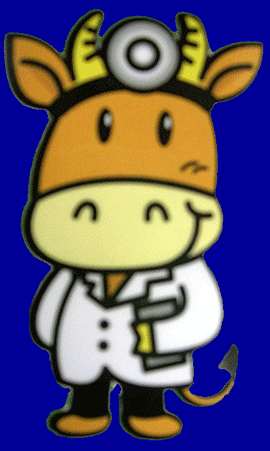 (株)益田大動物診療所
[Speaker Notes: チアミン欠乏症発症牛では、消化器疾患によってチアミナーゼ産生菌の増加が起こり、組織中チアミン濃度の低下が起こっていた可能性が考えられます。チアミン欠乏症の予防において、リグノセルロースによる腸炎の発生抑制及び、育成期の飼料中へのチアミン添加は有効でした。]